Simultaneous Equations
Simultaneous Equations
May 2017
1H Q10
June 2018
3H Q16
SAM
2H Q8
Nov 2018
1H Q19
Nov 2017
2H Q13
1 Marker
Nov 2018
3H Q27
June 2018
2H Q26
Quadratic
Graphical
SAM 2H Q8
Simultaneous Equations
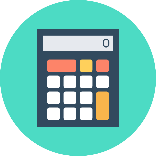 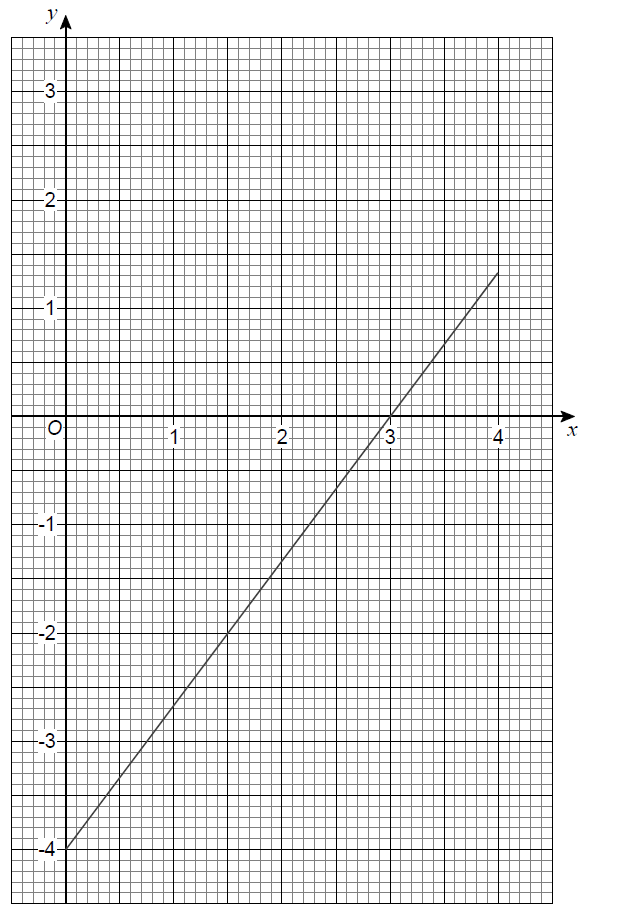 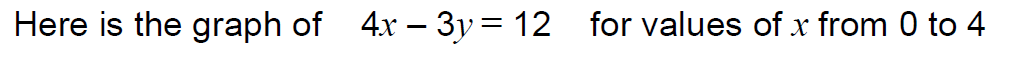 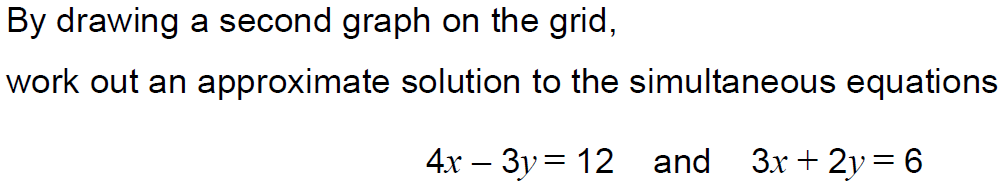 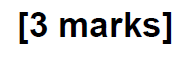 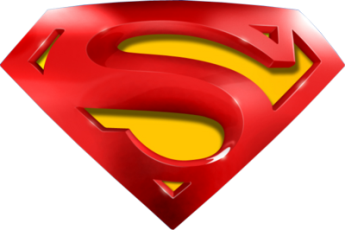 SAM 2H Q8
Simultaneous Equations
A
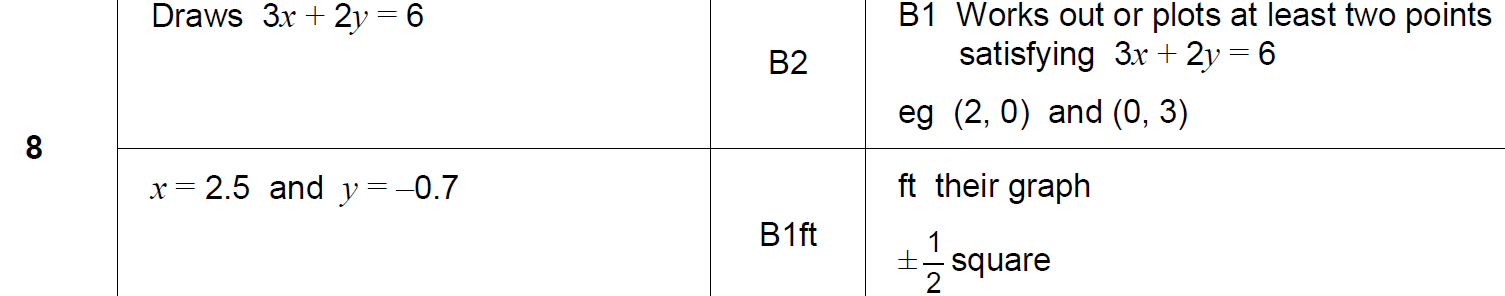 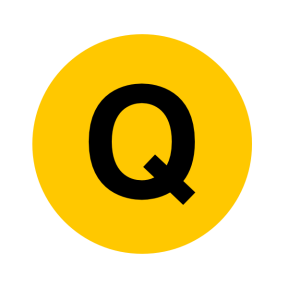 May 2017 1H Q10
Simultaneous Equations
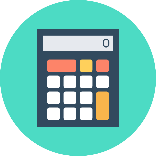 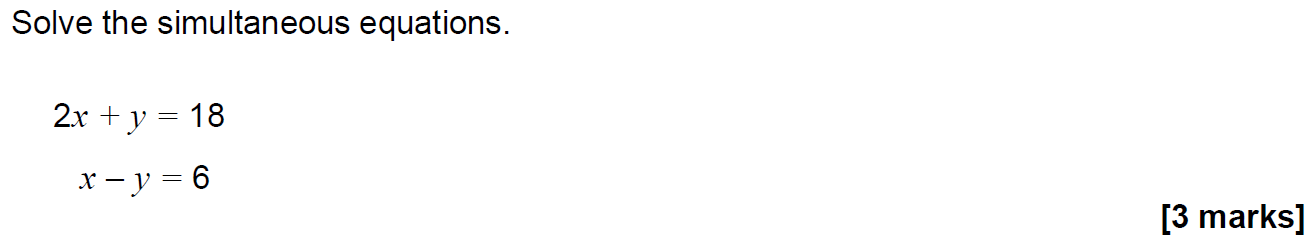 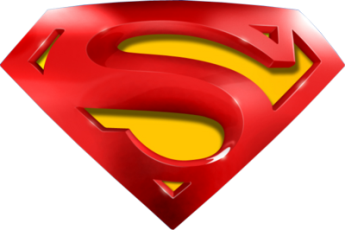 May 2017 1H Q10
Simultaneous Equations
A
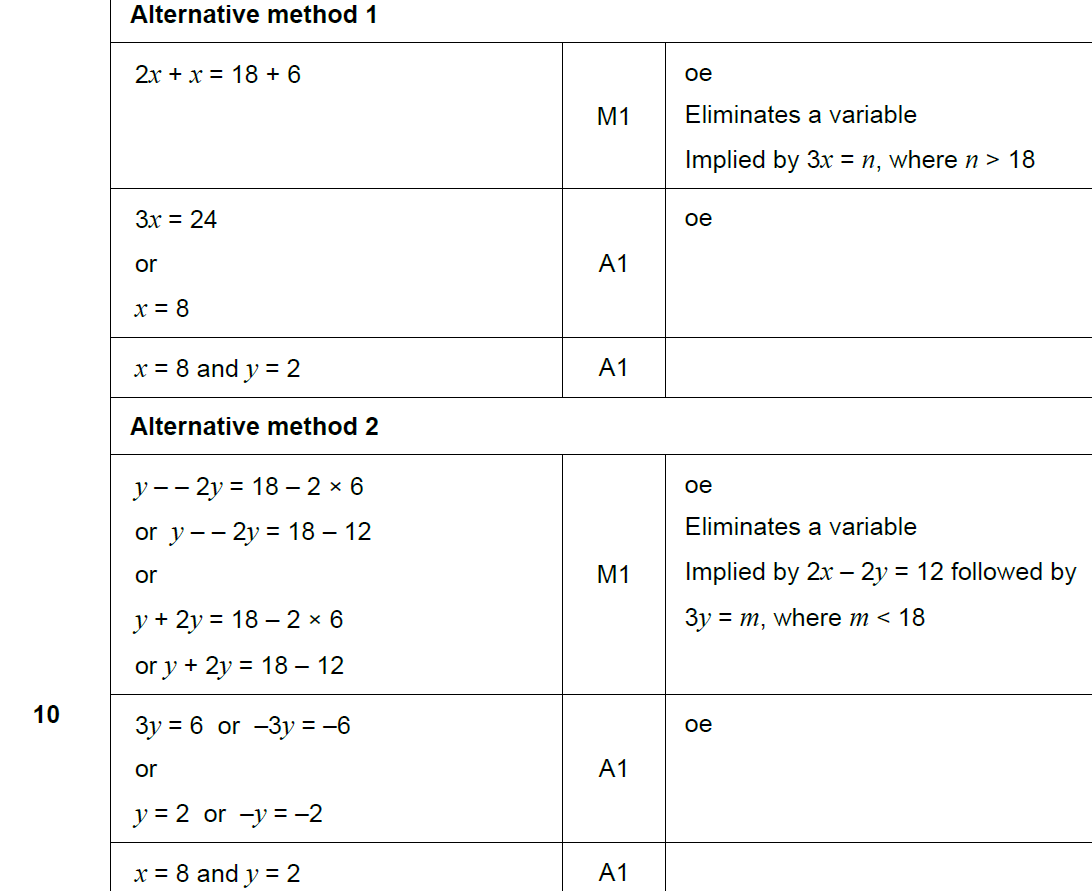 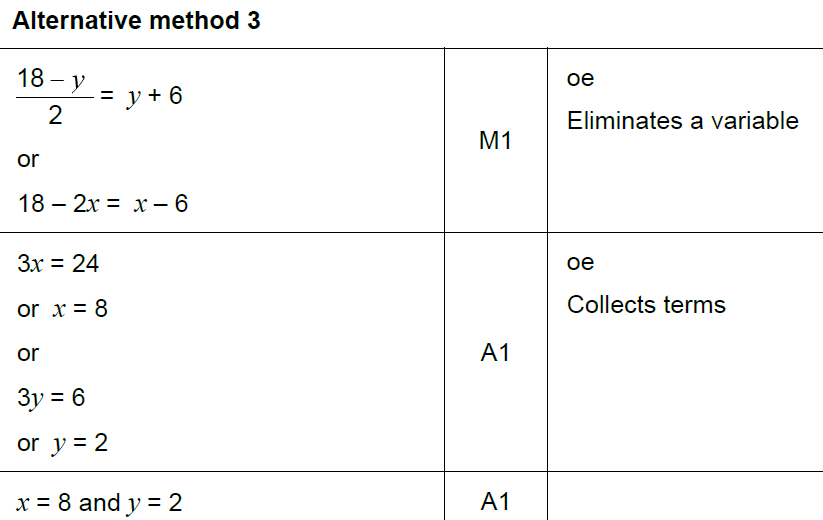 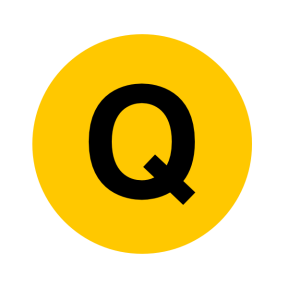 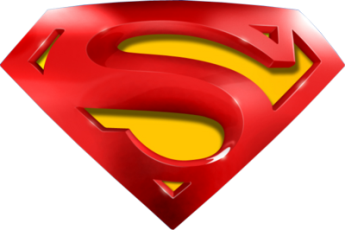 May 2017 1H Q10
Simultaneous Equations
A
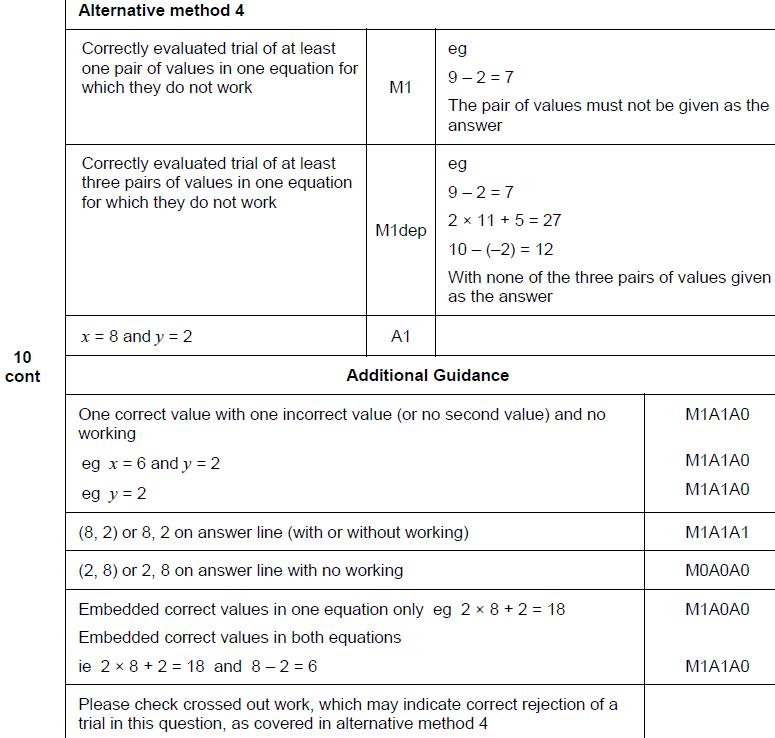 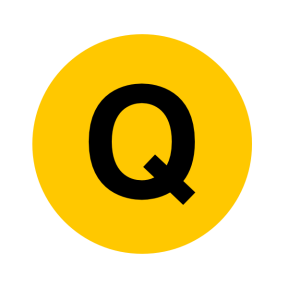 Nov 2017 2H Q13
Simultaneous Equations
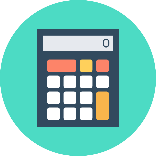 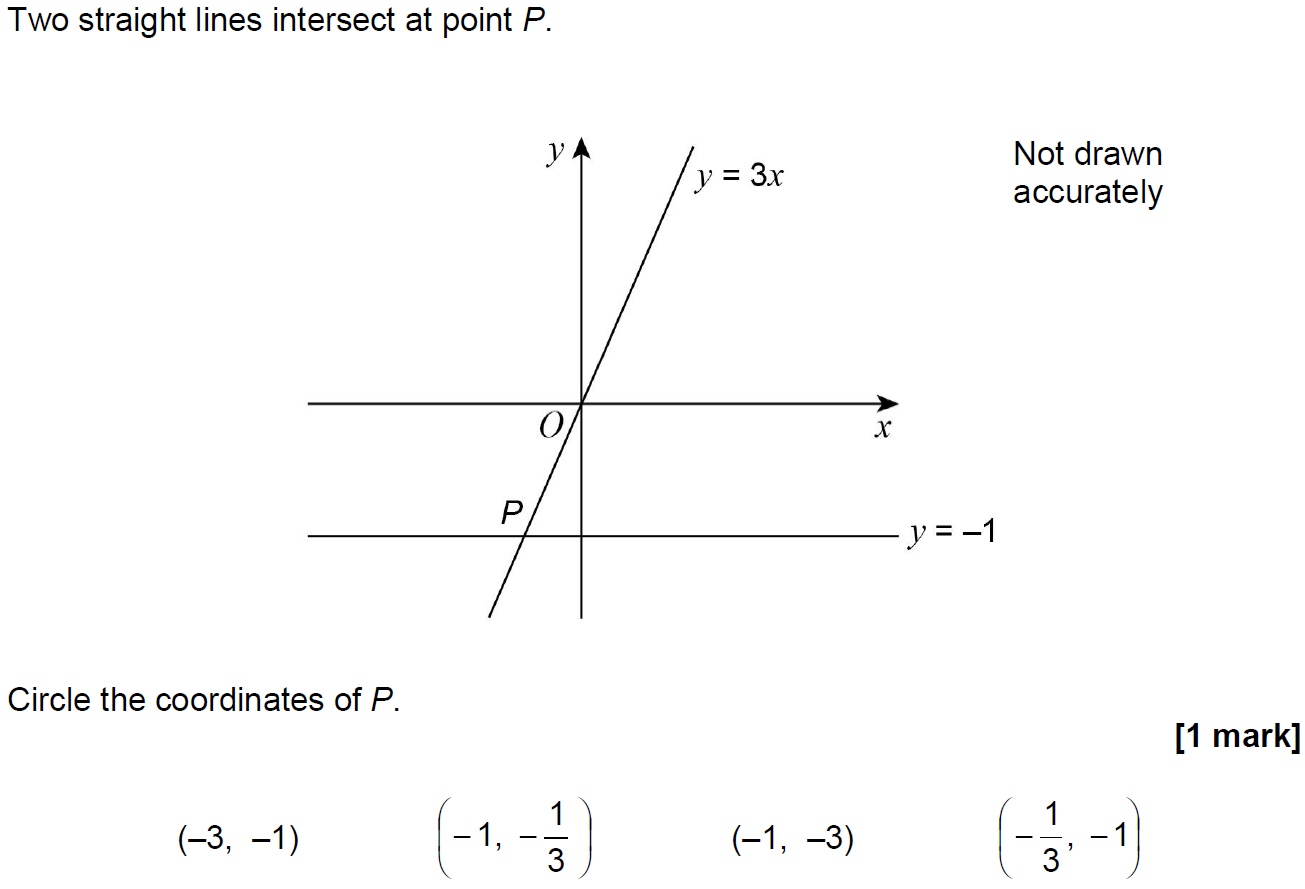 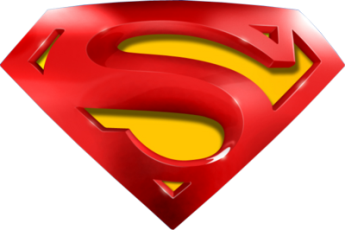 Nov 2017 2H Q13
Simultaneous Equations
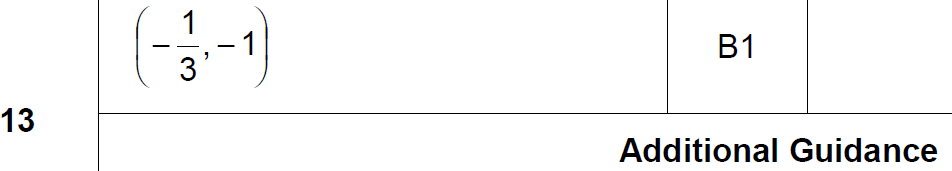 A
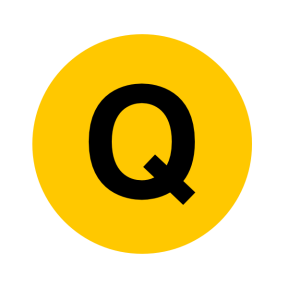 June 2018 2H Q26
Simultaneous Equations
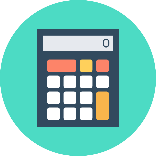 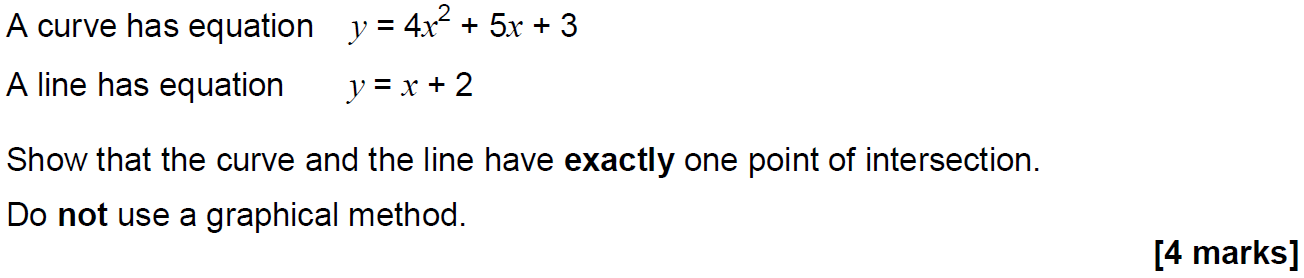 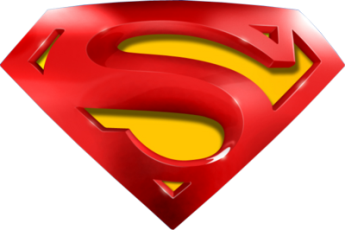 June 2018 2H Q26
Simultaneous Equations
A
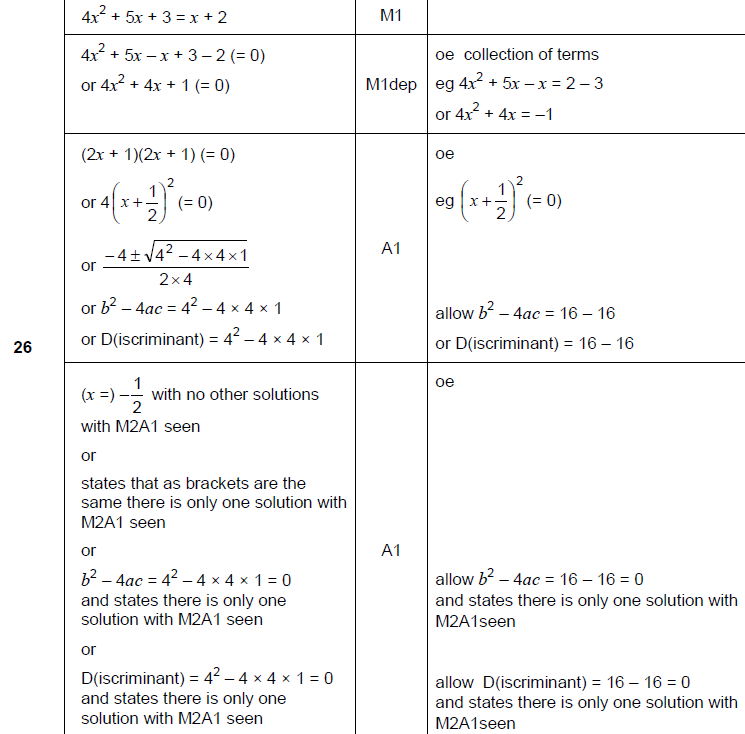 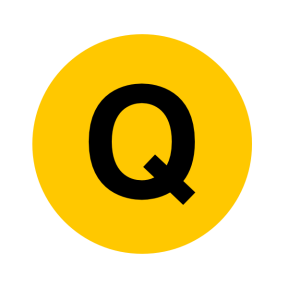 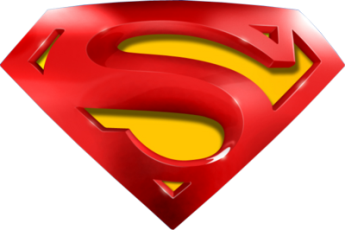 June 2018 2H Q26
Simultaneous Equations
A Alternative
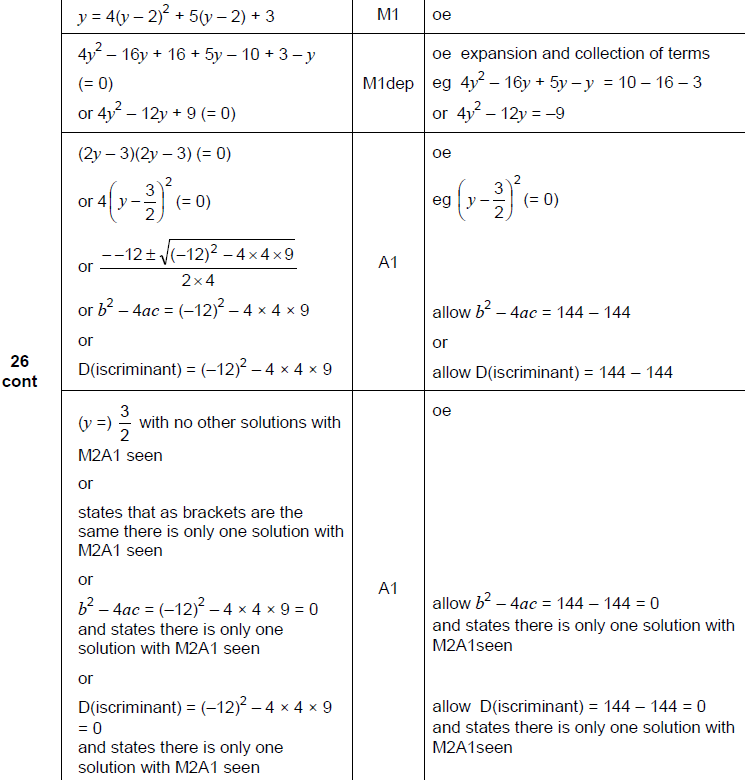 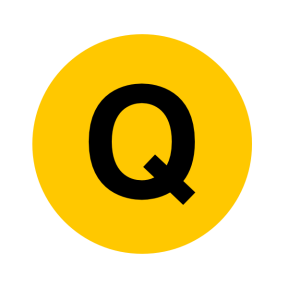 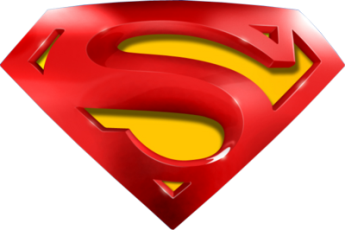 June 2018 2H Q26
Simultaneous Equations
A notes
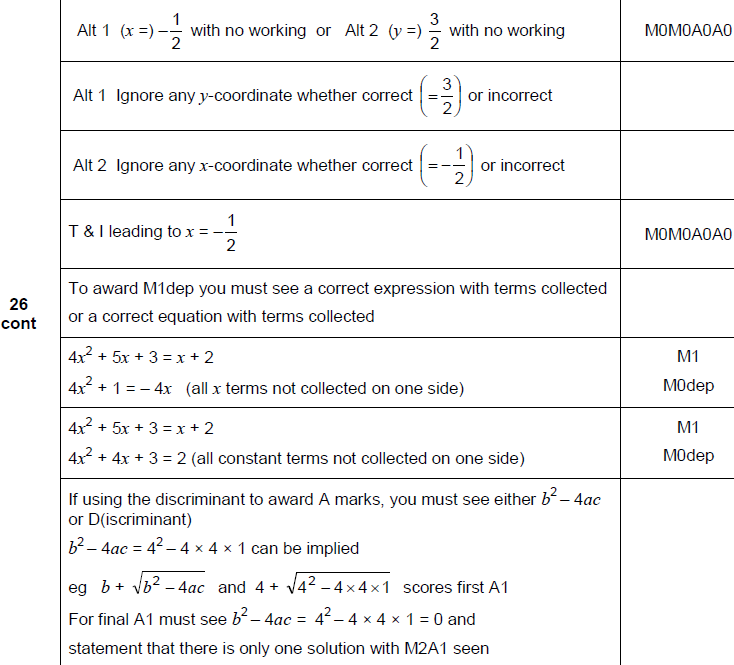 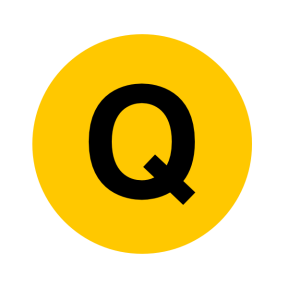 June 2018 3H Q16
Simultaneous Equations
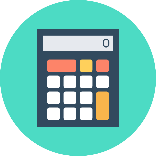 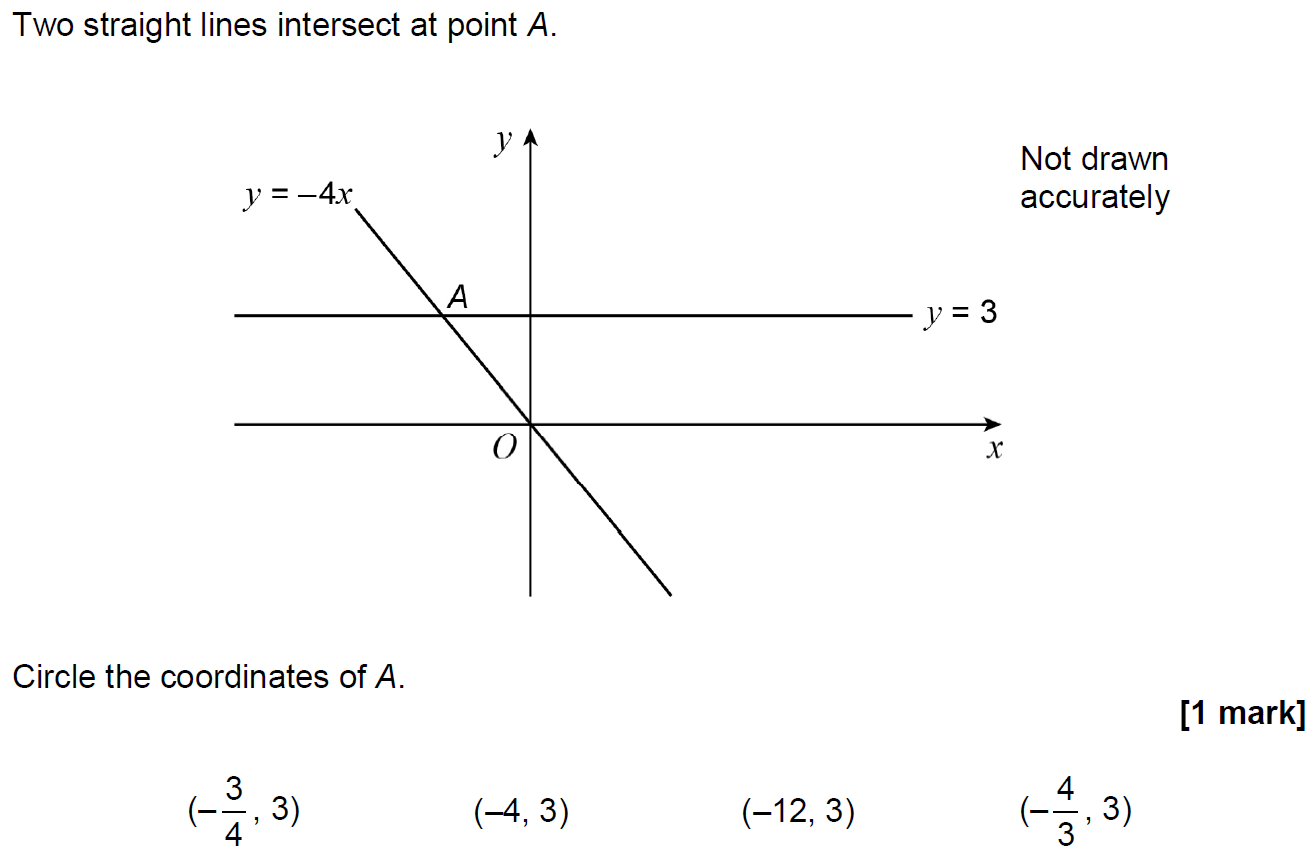 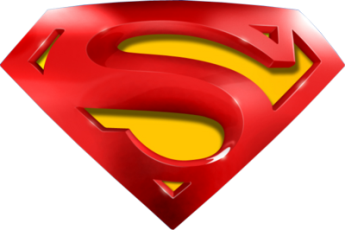 June 2018 3H Q16
Simultaneous Equations
A
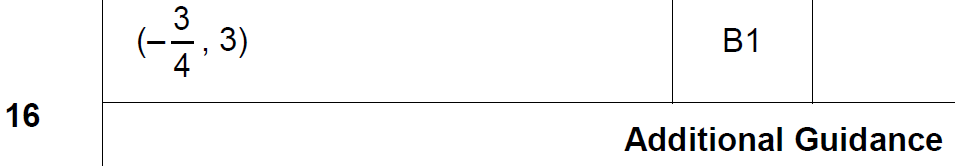 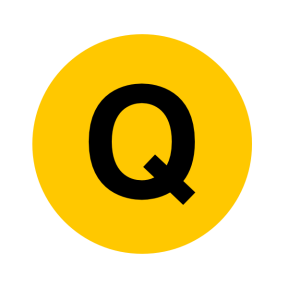 Nov 2018 1H Q19
Simultaneous Equations
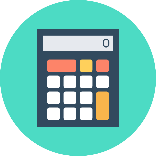 In a chess club, there are x boys and y girls.
(a) 	If 5 more boys and 8 more girls join, there would be half as many boys as 	girls. 

	Show that y = 2x + 2 
[2 marks]
(b) 	If instead, 
		10 more boys and 1 more girl join, there would be the same number 		of boys and girls. 

	Work out x and y. 
[3 marks]
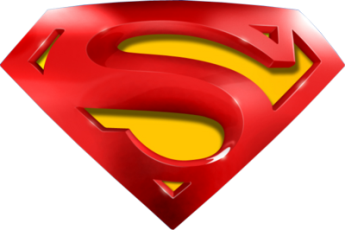 Nov 2018 1H Q19
Simultaneous Equations
A
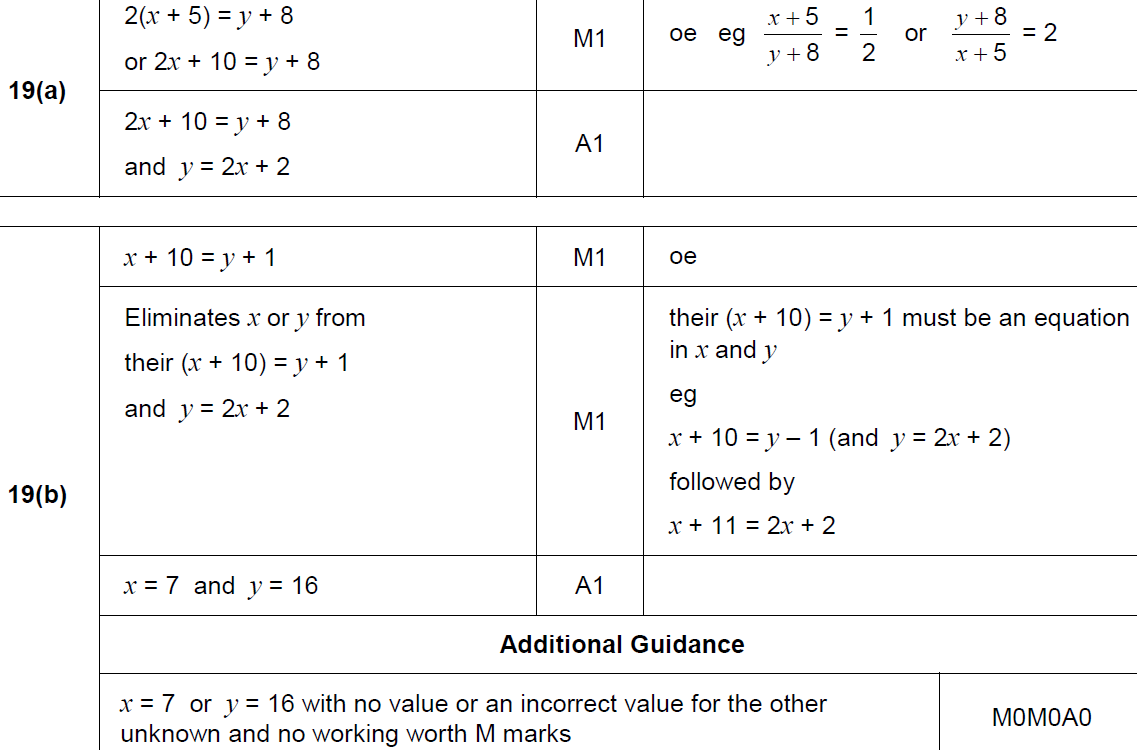 B
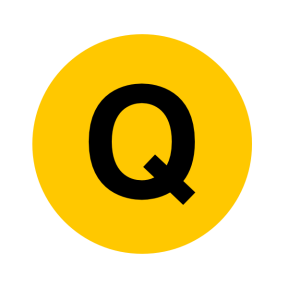 Nov 2018 3H Q27
Simultaneous Equations
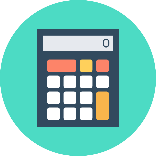 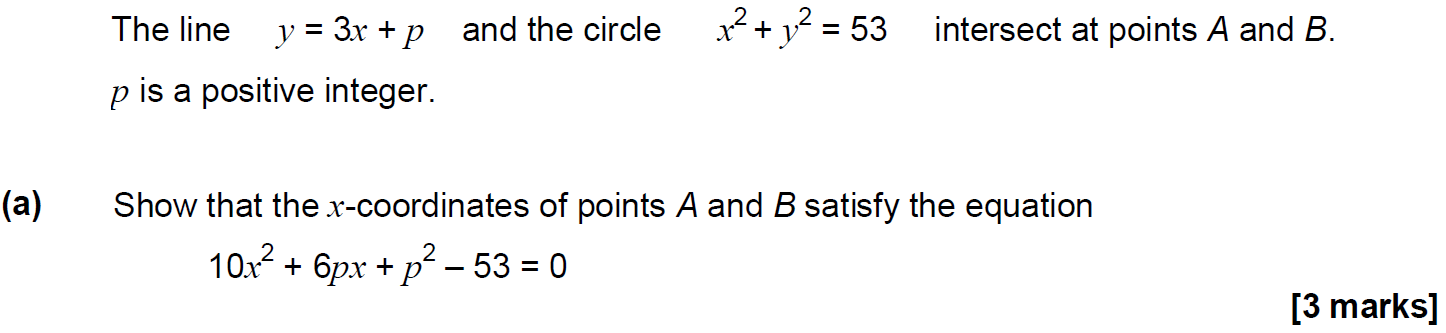 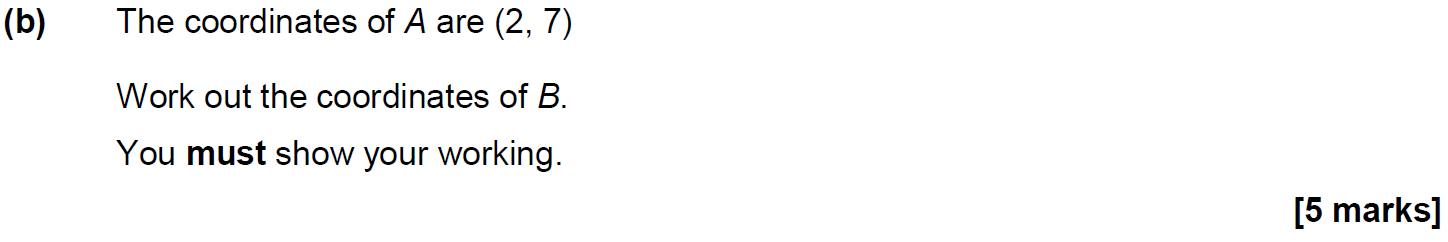 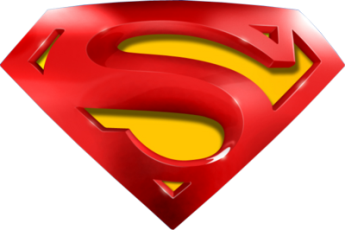 Nov 2018 3H Q27
Simultaneous Equations
A
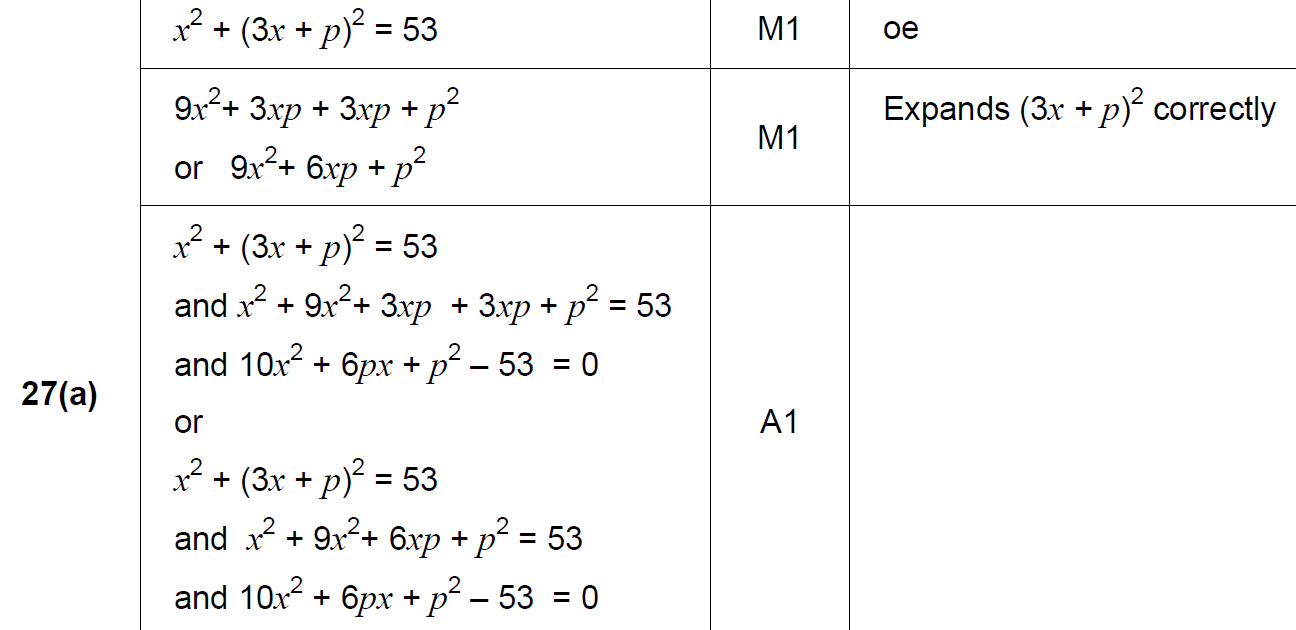 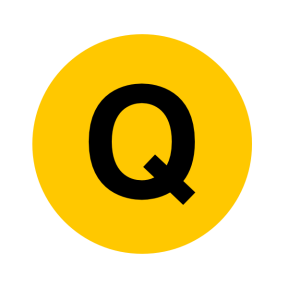 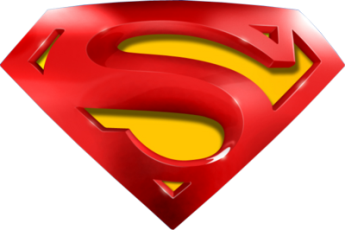 Nov 2018 3H Q27
Simultaneous Equations
B
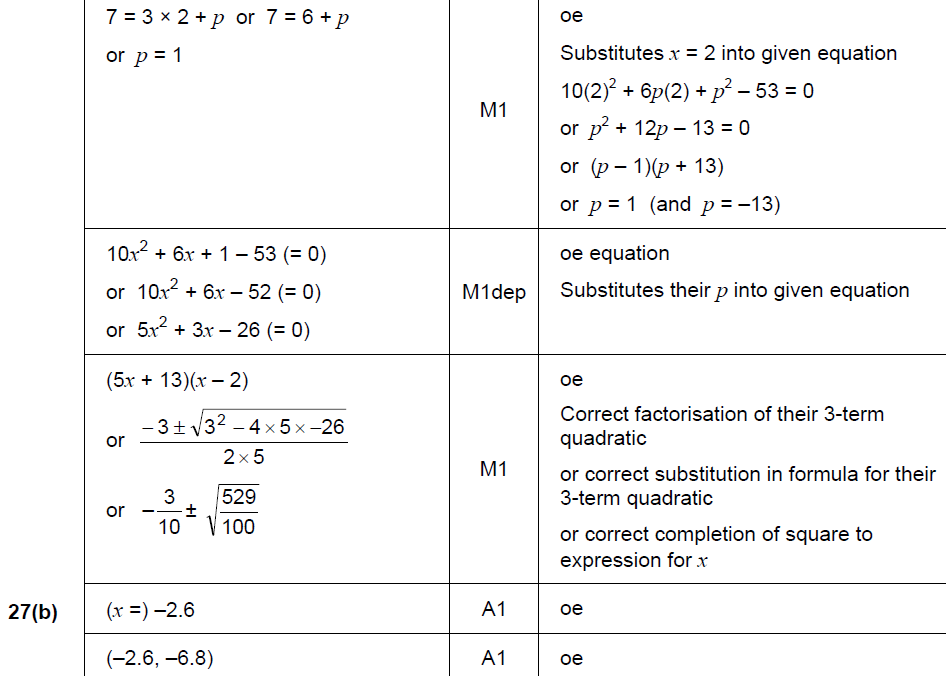 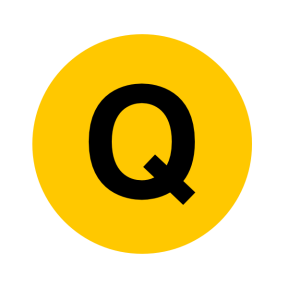 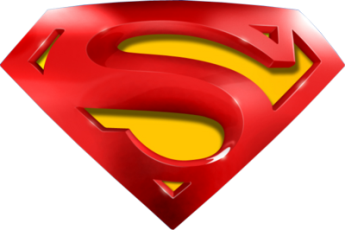 Nov 2018 3H Q27
Simultaneous Equations
B notes
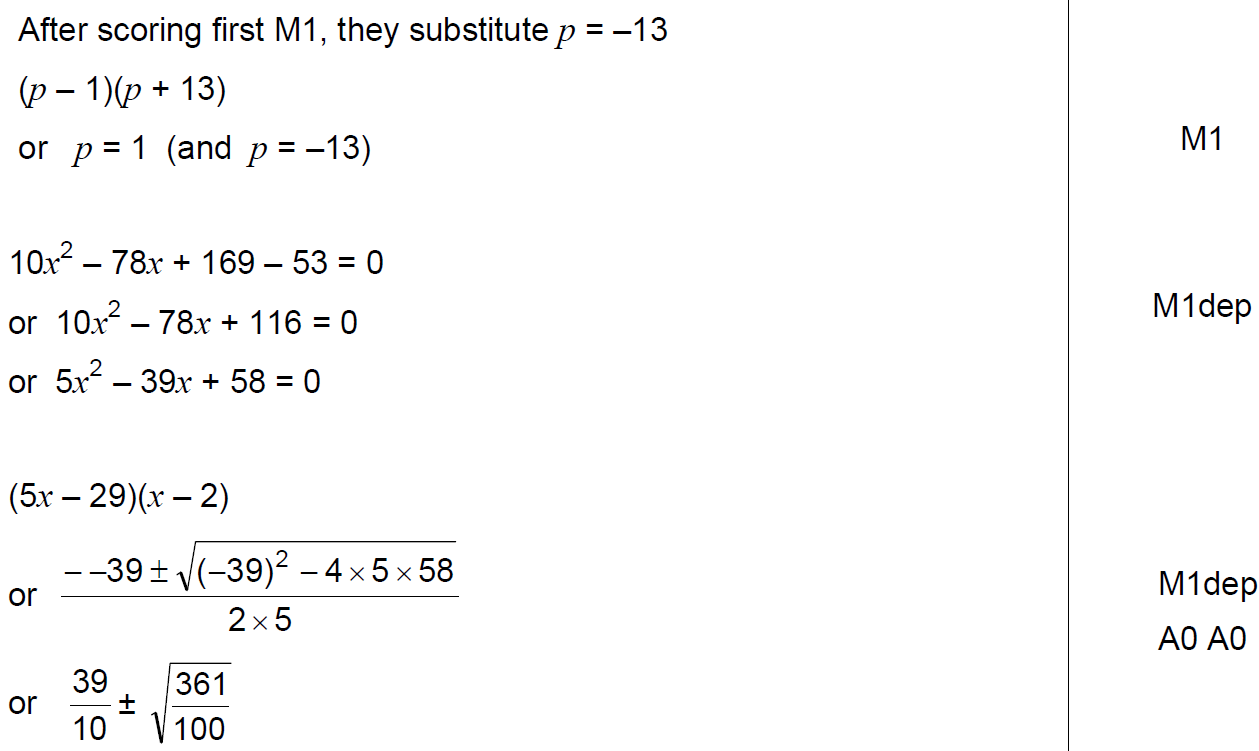 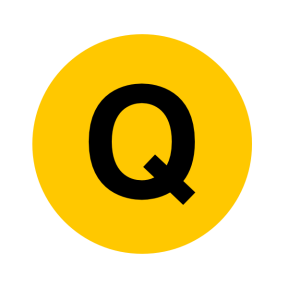